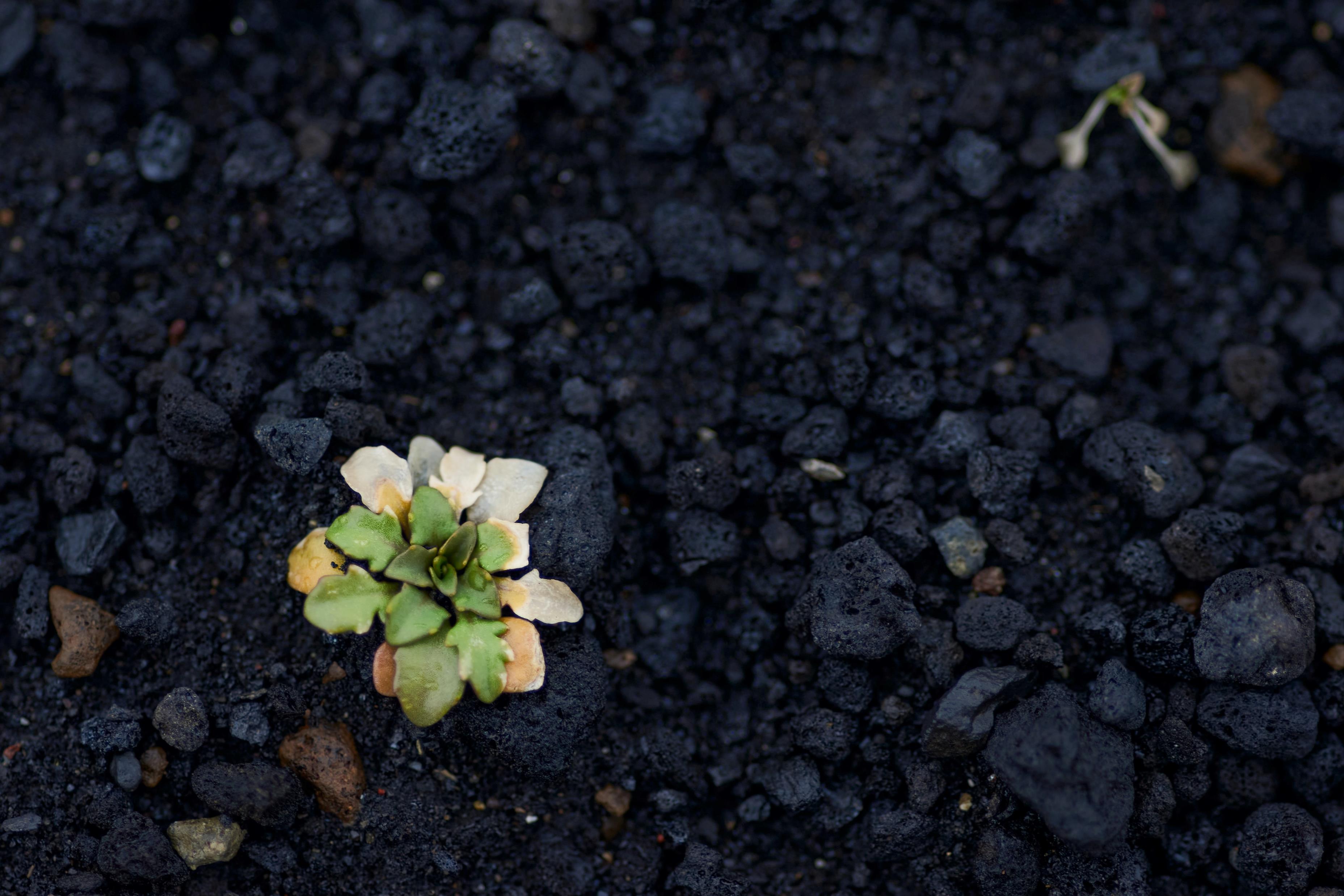 Poupan do clima na NVM
Na Skanska, registramos nossas economias climáticas em uma iniciativa chamada “caça ao clima”. Isso é para competir nas regiões e ramos de atividade e poder aprender uns com os outros. Abaixo está uma lista das medidas registradas conosco, ajude-nos a preencher!
1
Tenha uma semana muito boa e verde!
2